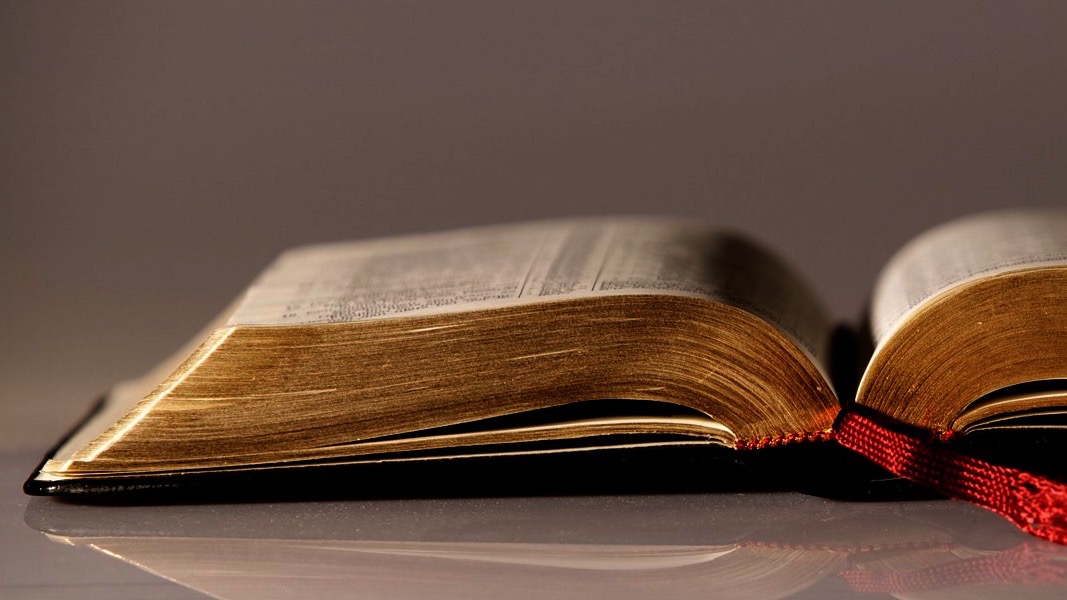 Welcome to
Our Sunday School
We’ll start at 9:07
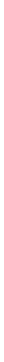 visit OurSundaySchool.com for more about our class
Colossians: week 18 (pages 116-121)
Colossians 2:2-3
I want their hearts to be encouraged and joined together in love, so that they may have all the riches of complete understanding and have the knowledge of God’s mystery—Christ. In him are hidden all the treasures of wisdom and knowledge.
Colossians: week 18 (pages 116-121)
Legacy
StandardBible
Colossians 2:2
so that their hearts may be encouraged, having been held together in love, even unto all the wealth of the full assurance of understanding, unto the full knowledge of God’s mystery, that is, Christ Himself,
Dr. A. T. RobertsonPaul desires the full use of the intellect in grasping the great mystery of Christ and it calls for the full and balanced exercise of all one’s mental powers
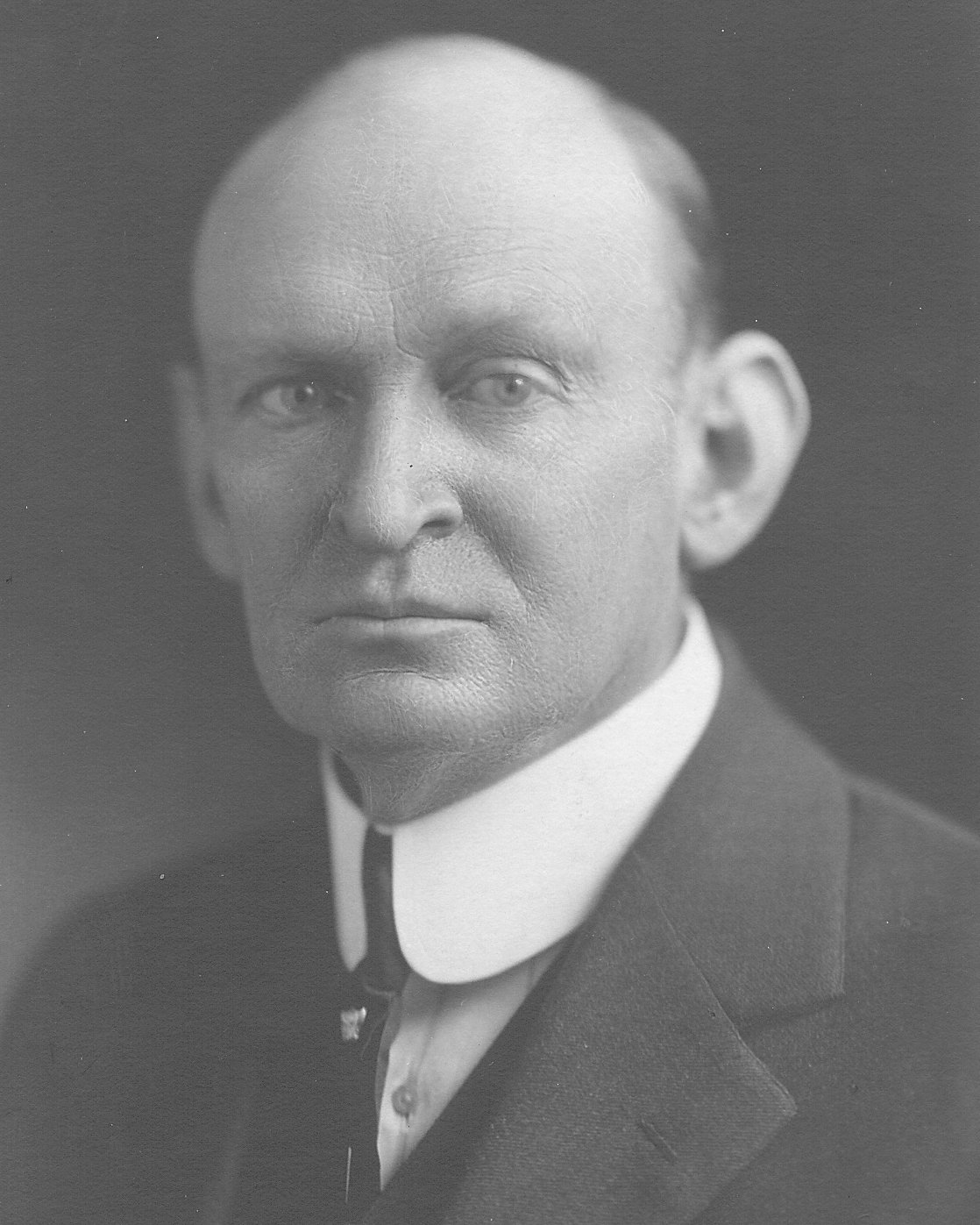 Dr. A. T. Robertson1863-1924
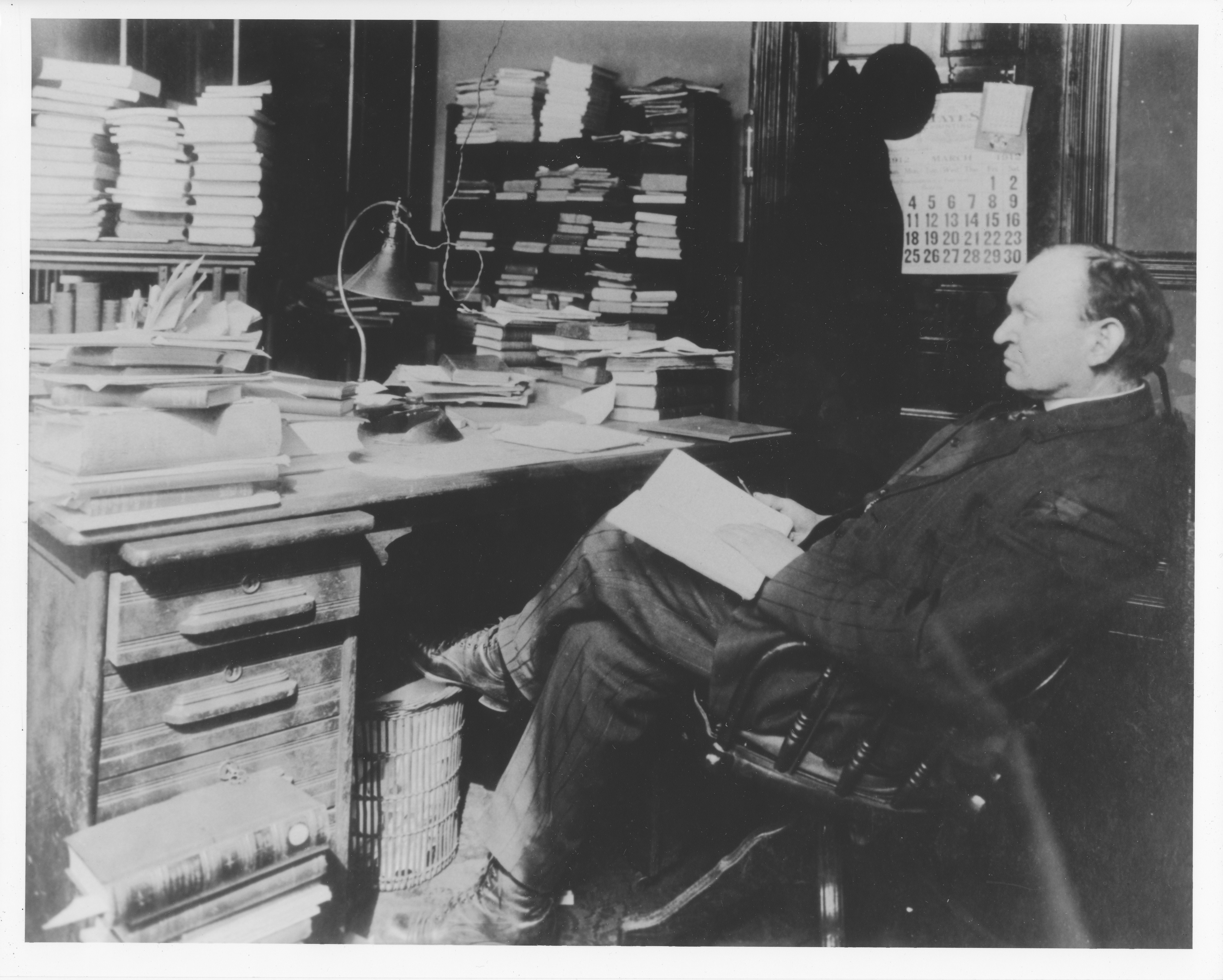 image from SBTS.edu
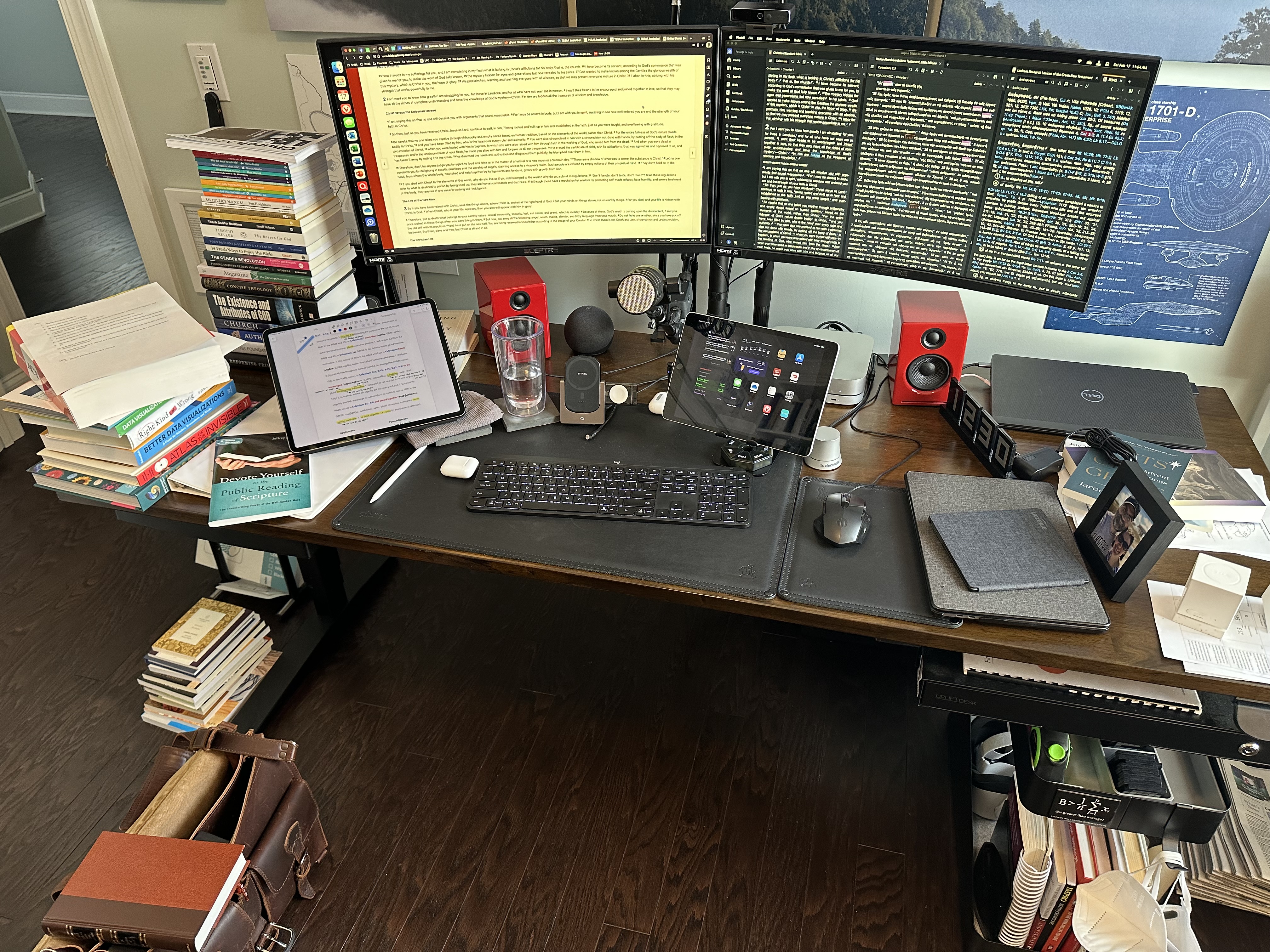 Dr. A. T. RobertsonThe Greek New Testament is the New Testament.All else is translation.
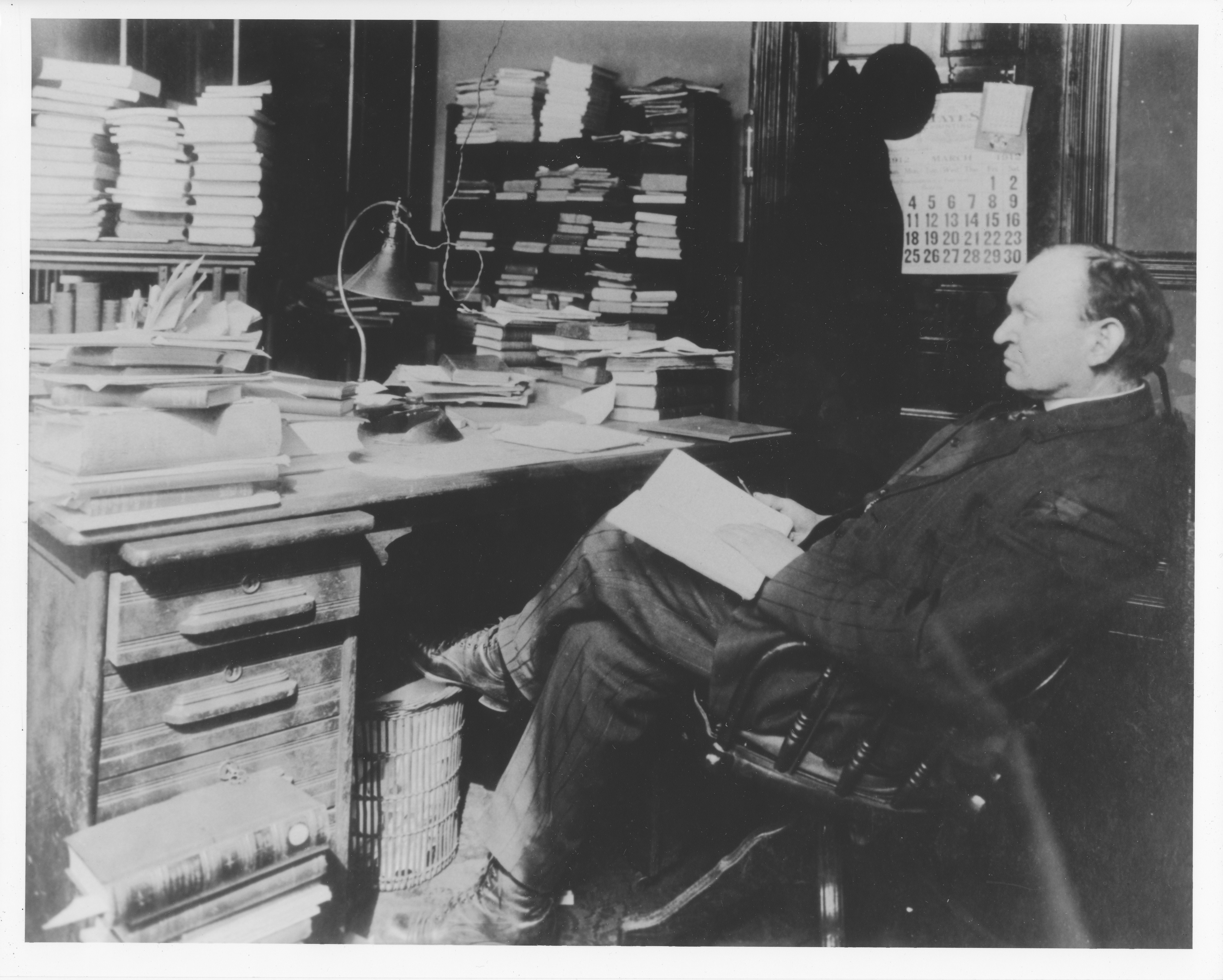 image from SBTS.edu
Dr. A. T. RobertsonThe greatest proof that the Bible is inspired is that it has stood so much bad preaching
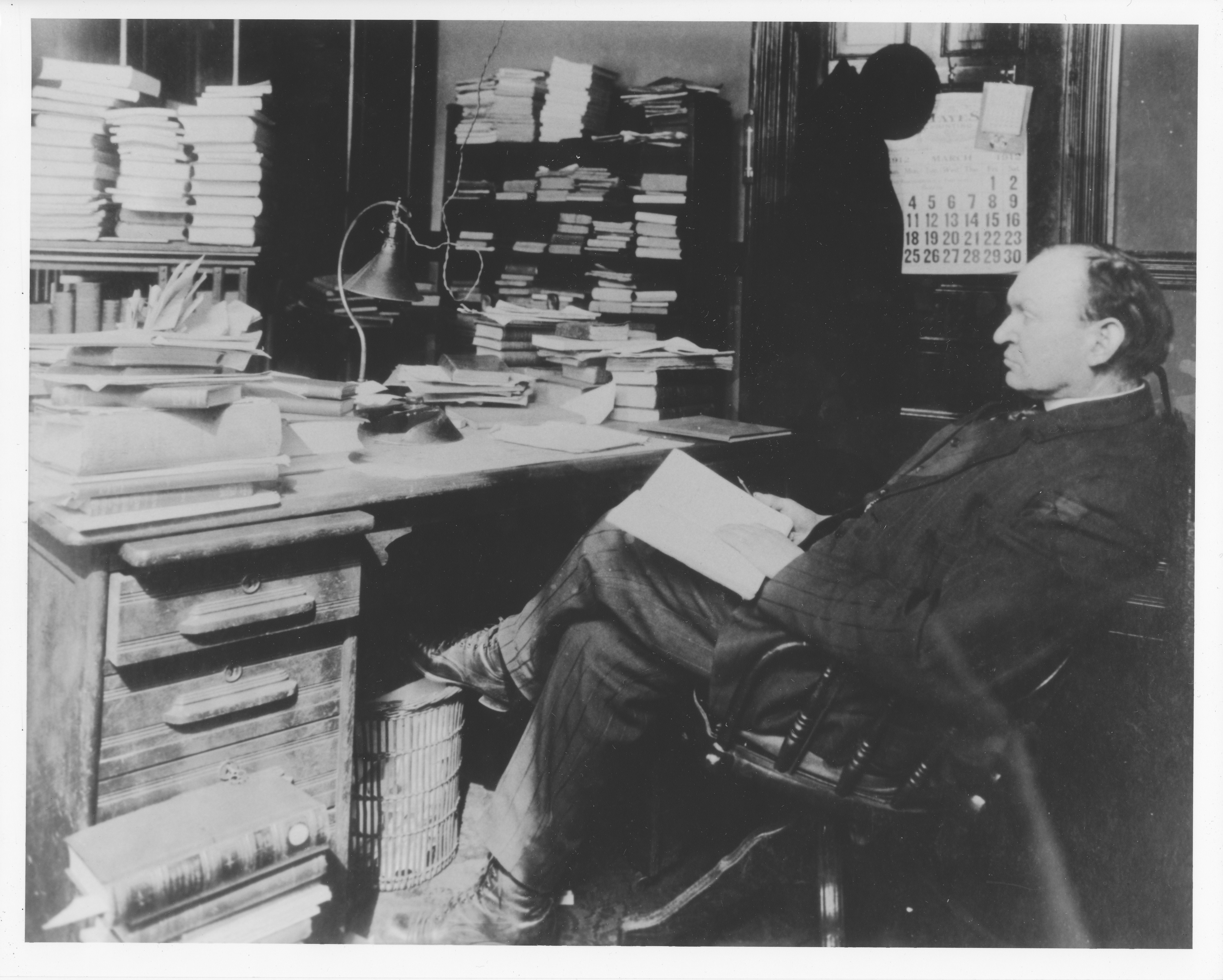 image from SBTS.edu
Colossians: week 18 (pages 116-121)
Taxonomies
Bloom’s(modified cognitive domain)
Proverbs
Wisdom
Discernment
Understanding
Knowledge
Fear of the Lord
CreateEvaluateAnalyzeApplyUnderstandRemember
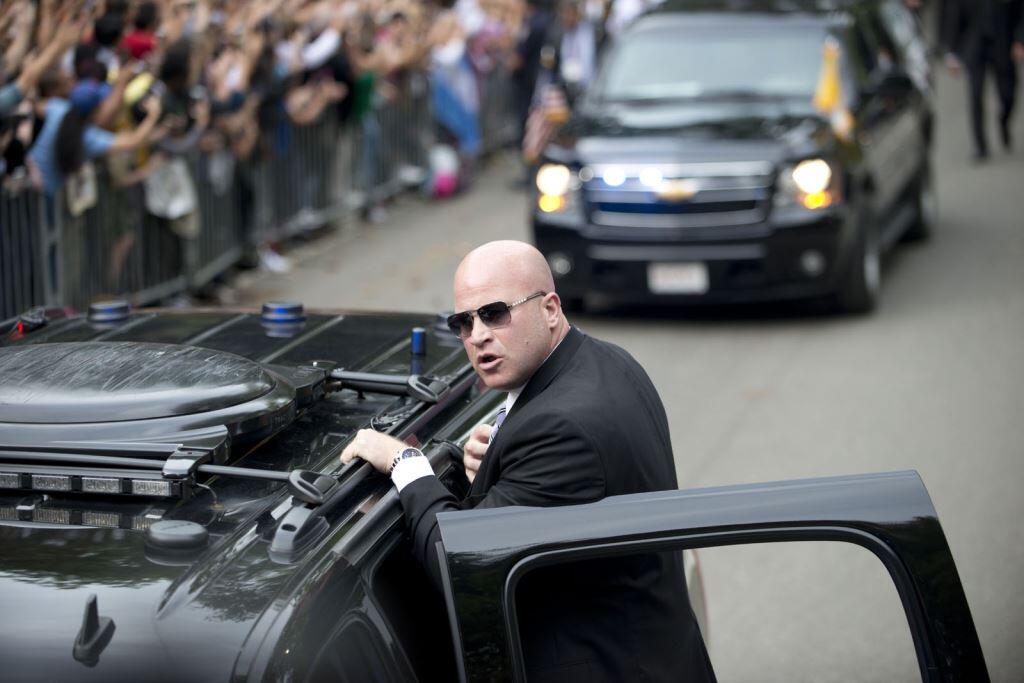 image from SecretService.gov
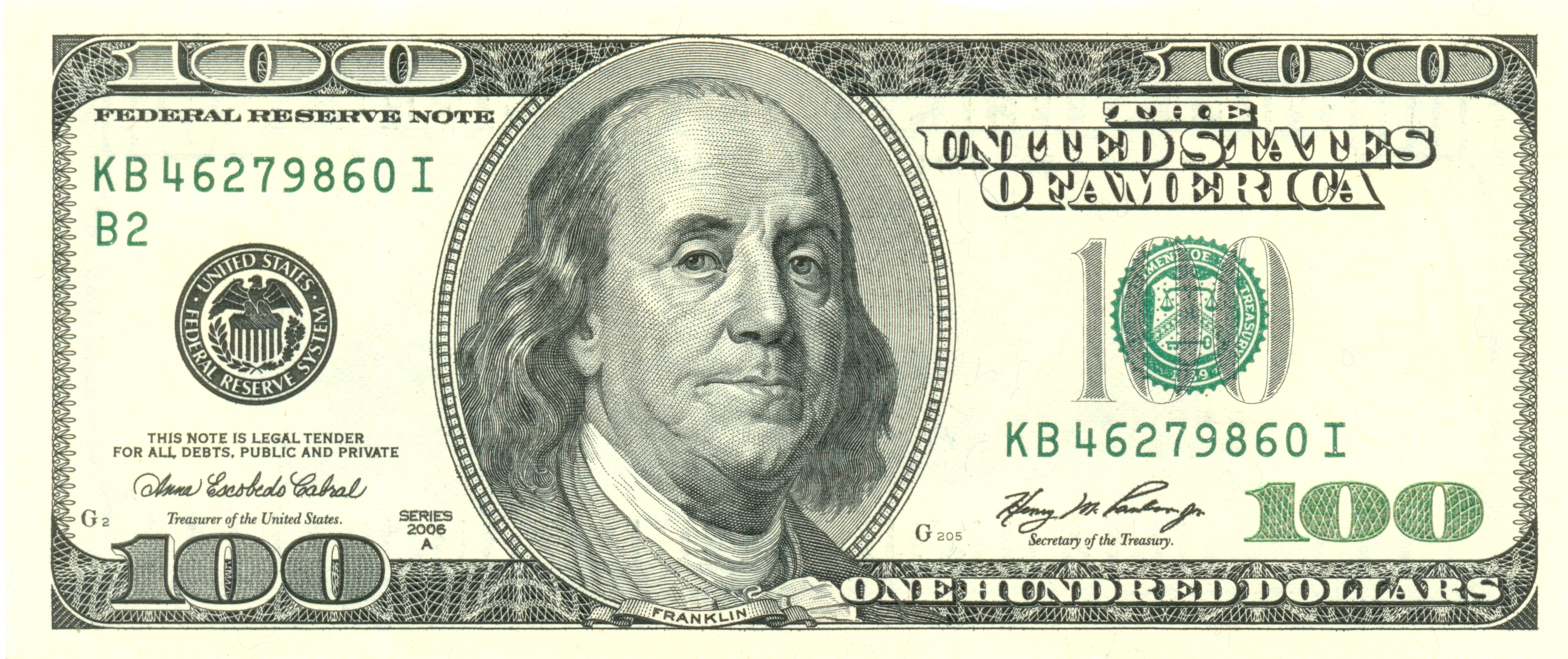 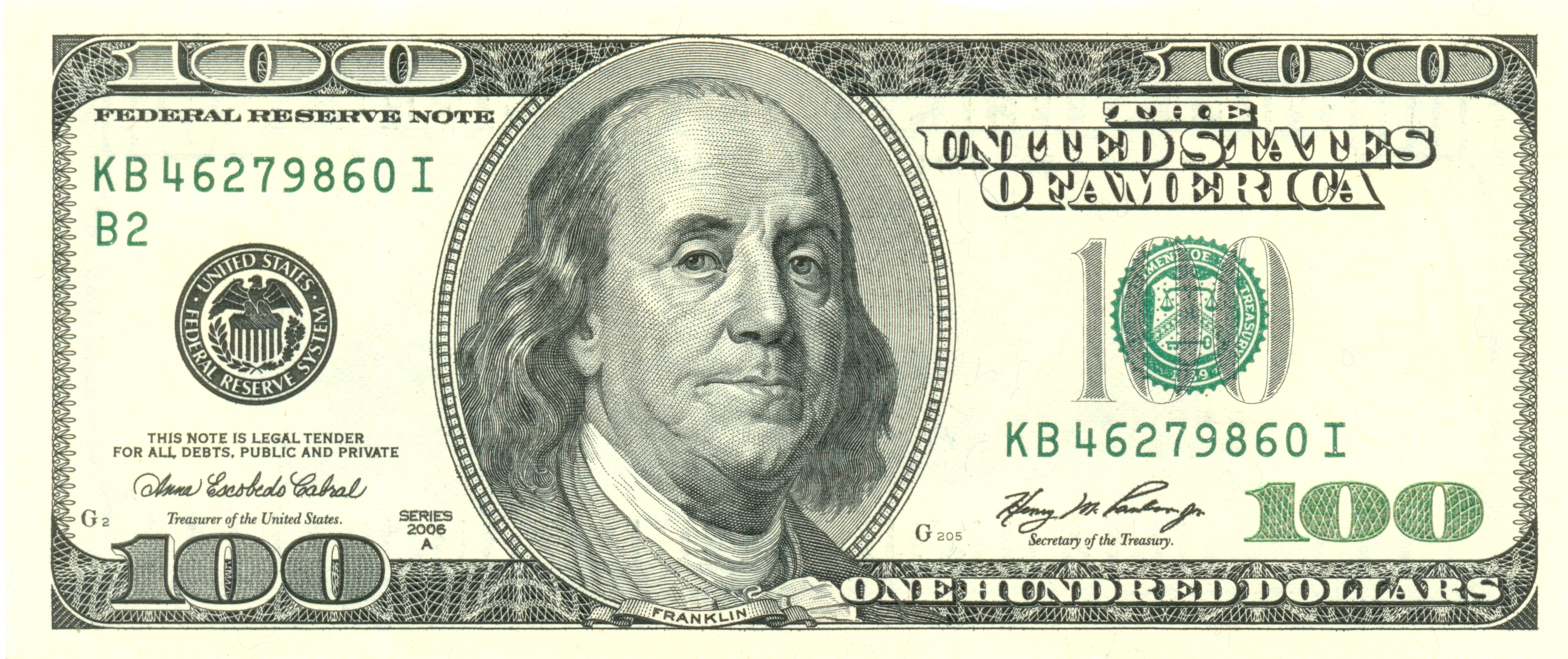 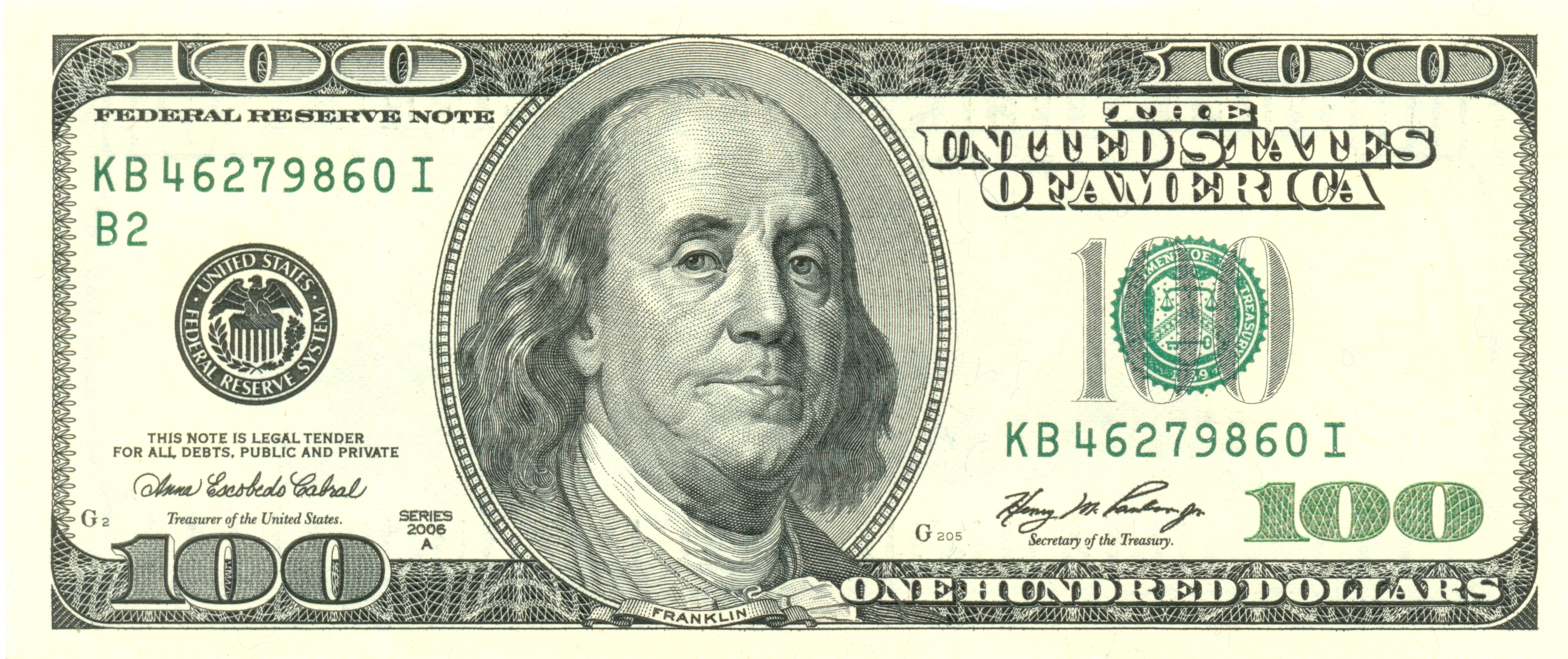 Prayer time
Write down your prayer requests (on the Weekly Update or in the comments
Lean in, engage, and pray for someone not with you
Be out of this room by 9:50
Go worship
Today’s class (page 17)
Preparing for Colossians 1:1-2:3Pray with othersHear with othersThink with othersStudy with othersShare with othersInvite others
In class, as a class
In class, as tables
After class
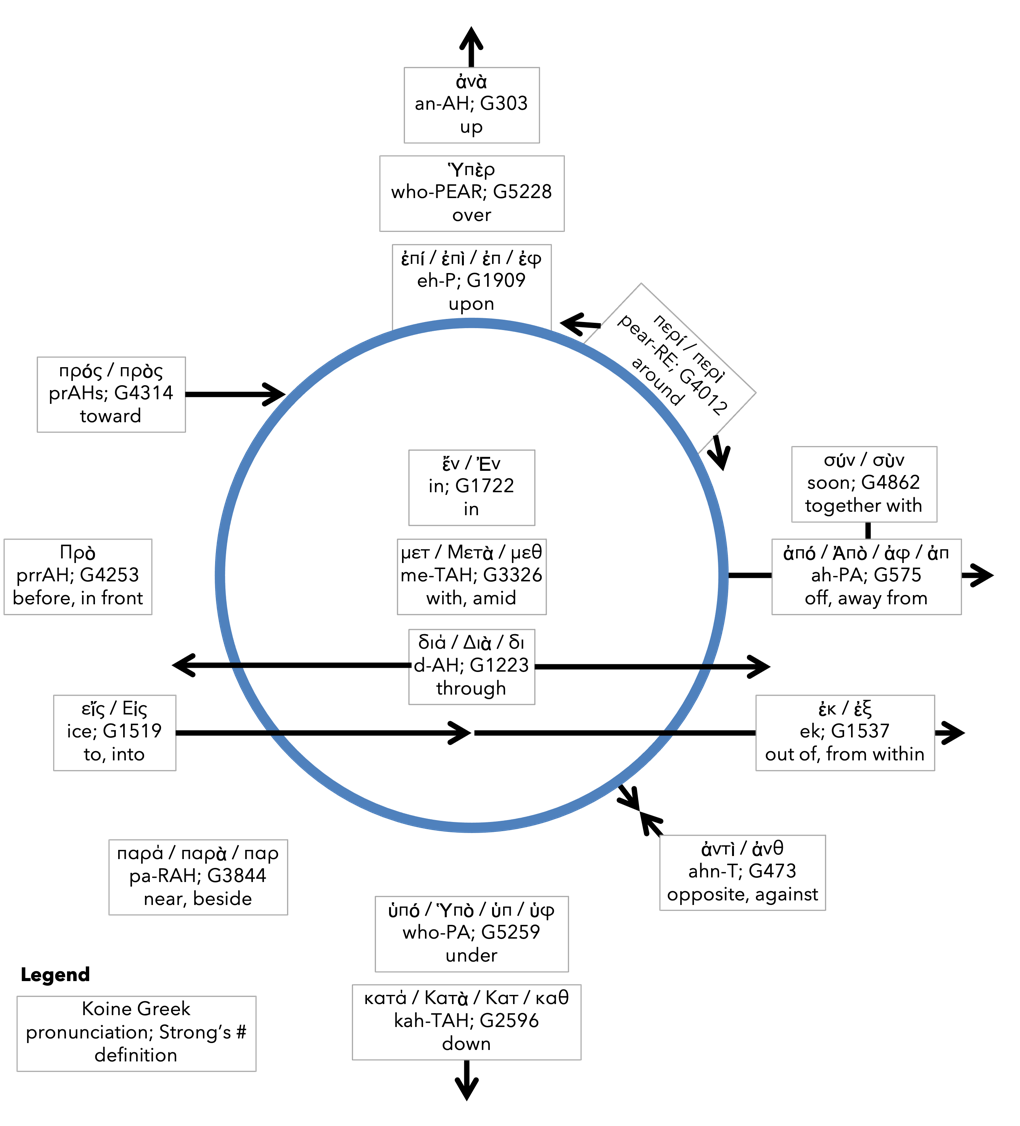 Prepositioncircle (page 12)
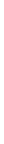 BDAG on morphe(mor-FAY)definition
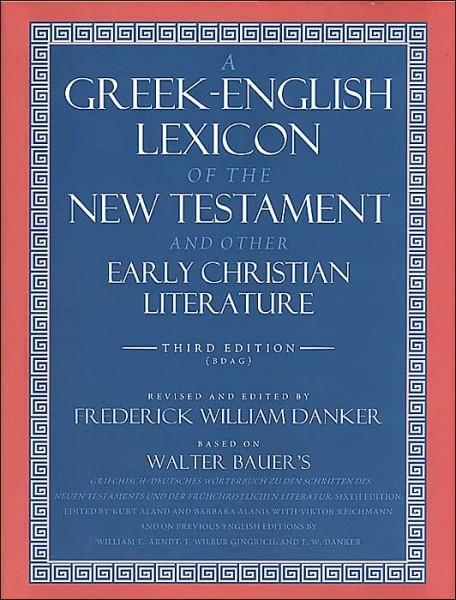 Dr. Gregory K. BealeQuote
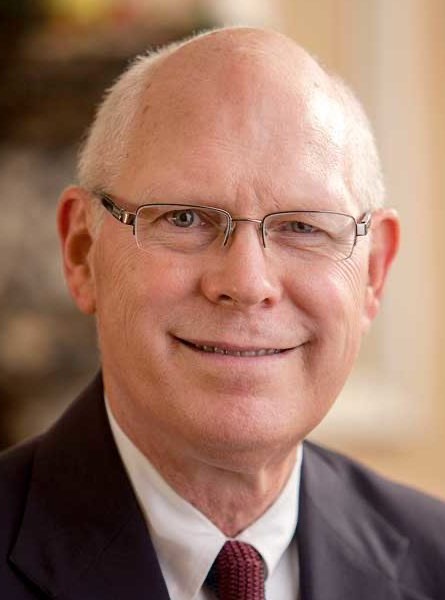 F. F. BruceQuote
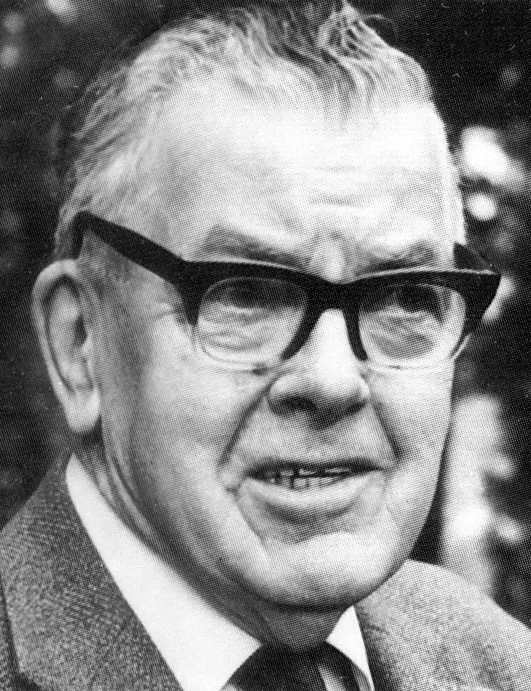 CyprianQuote
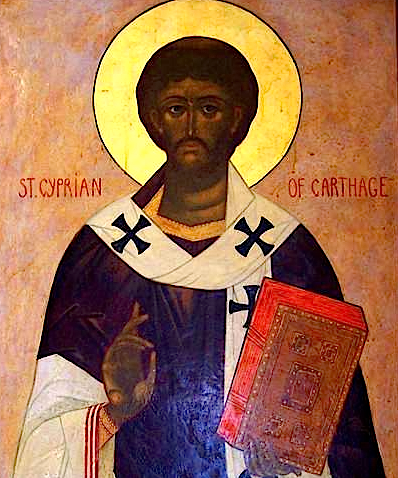 Dr. John DavenantQuote
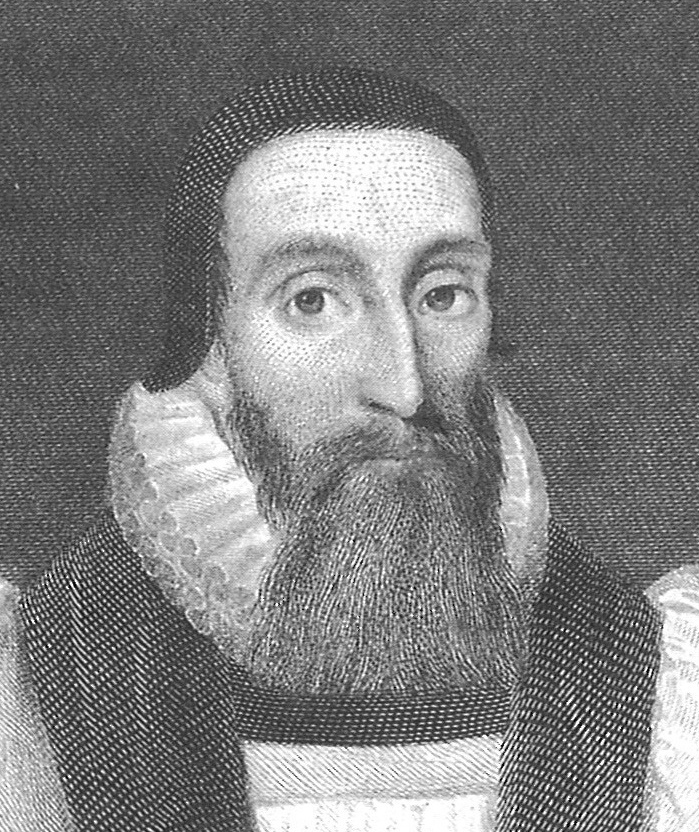 Dr. James D. G. DunnQuote
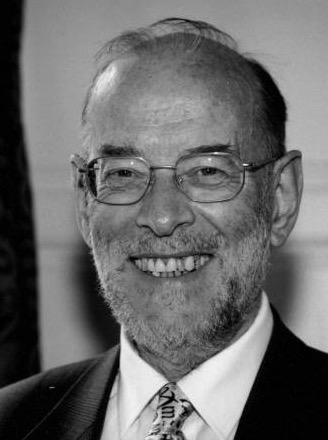 Dr. David GarlandQuote
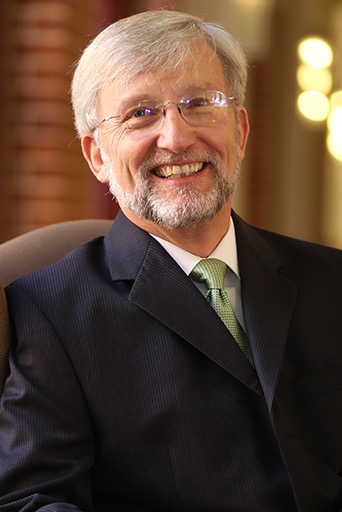 Dr. Murray J. HarrisQuote
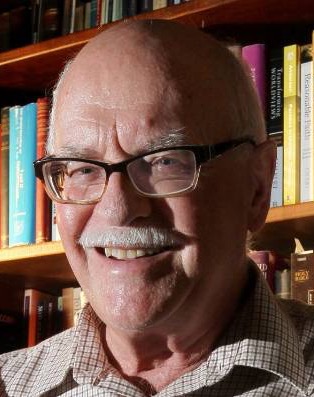 Dr. R. Kent HughesQuote
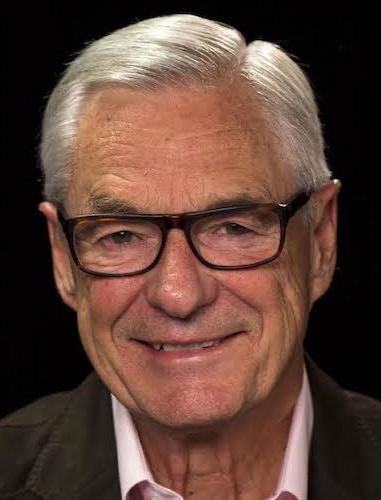 R. C. LucasQuote
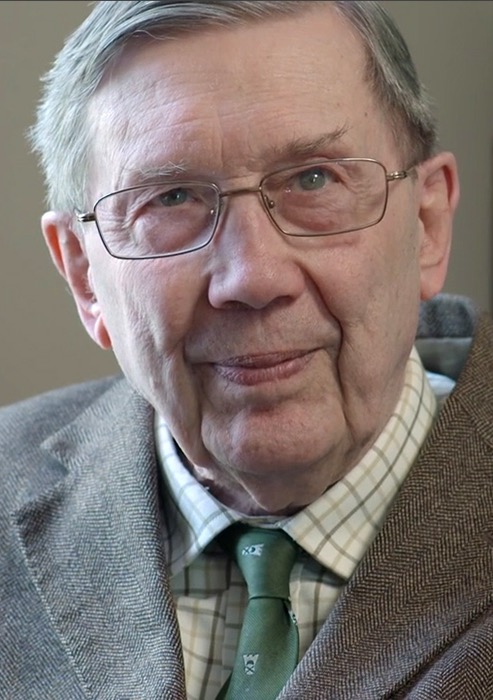 Dr. Scot McKnightQuote
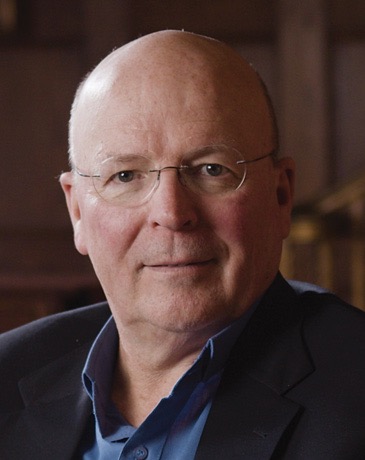 Philip MelanchthonQuote
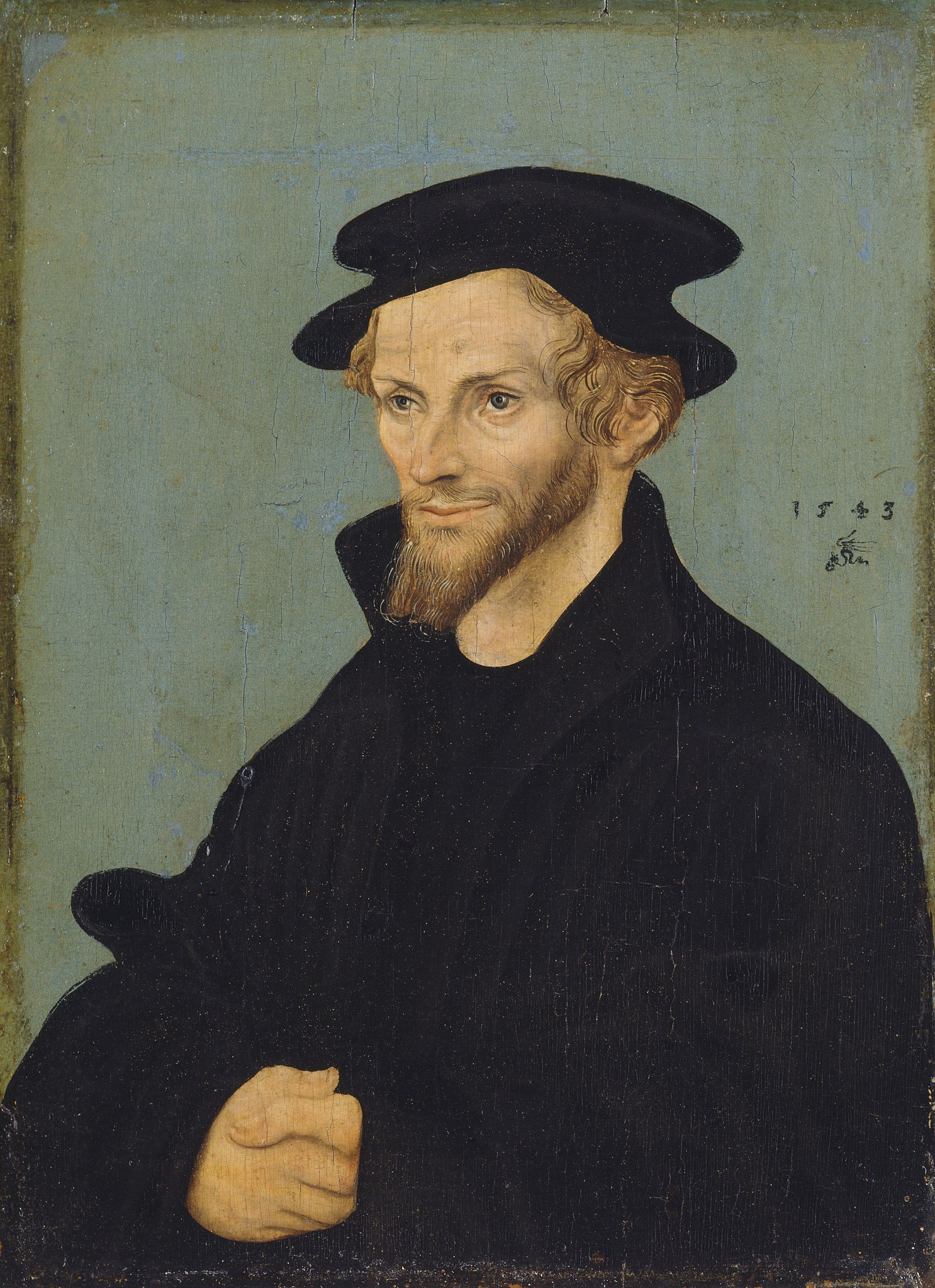 Dr. Douglas J. MooQuote
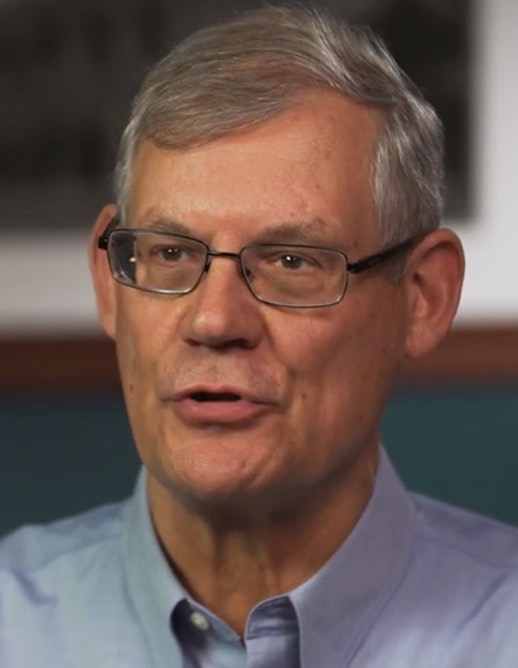 Dr. R. Scott Pace& Dr. Daniel L. AkinQuote
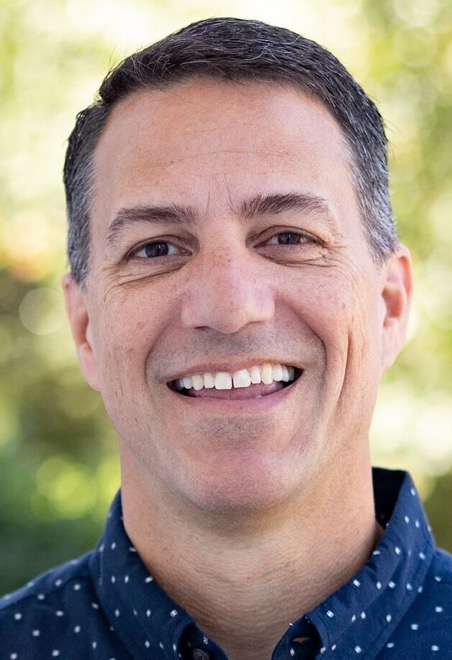 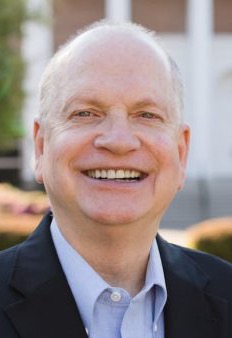 Dr. David W. PaoQuote
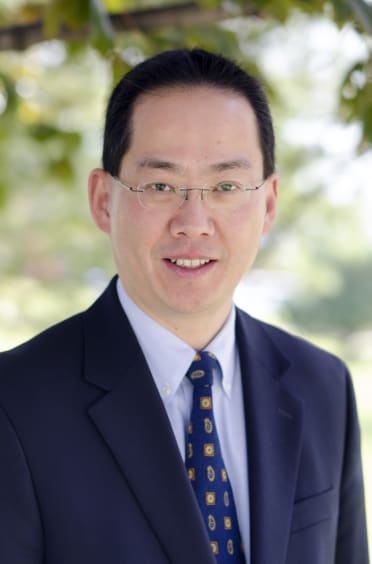 Dr. Alan ThompsonQuote
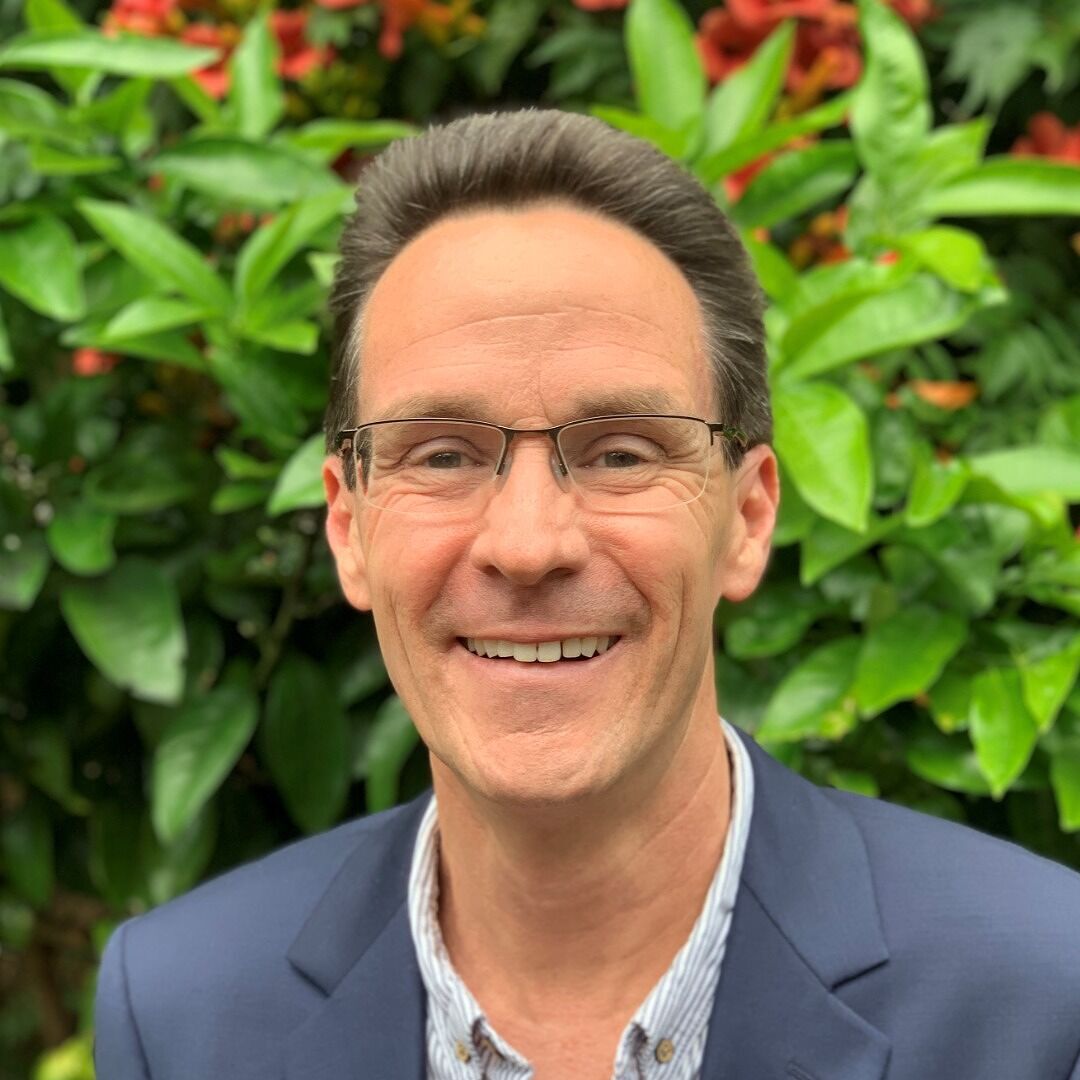 Jen WilkinQuote
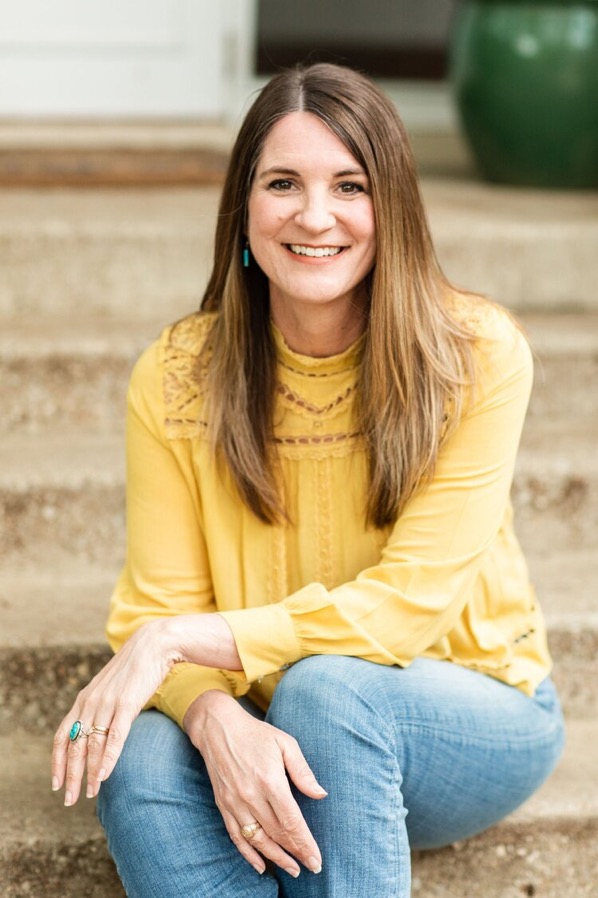 Dr. N. T. WrightQuote
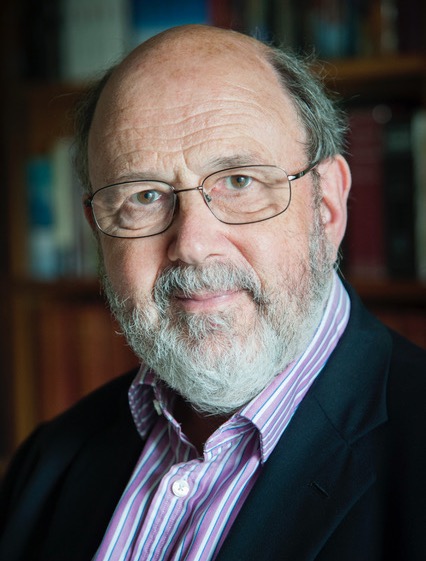